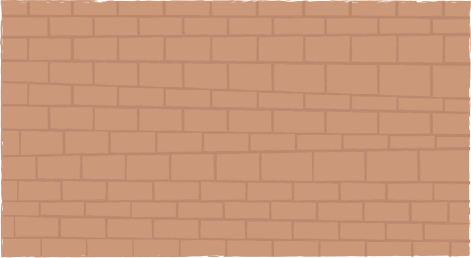 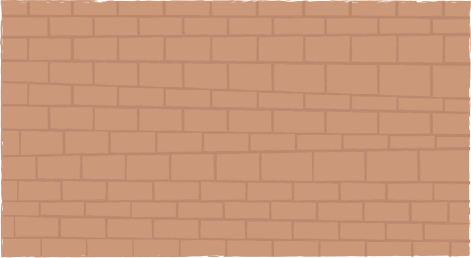 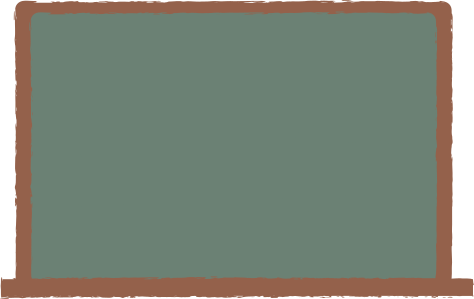 TRƯỜNG THPT NGÔ LÊ TÂN
LỚP 10A2
BÀI 15. HÀM SỐ  .
Tiết 1
GV dạy: Nguyễn Văn Hảo
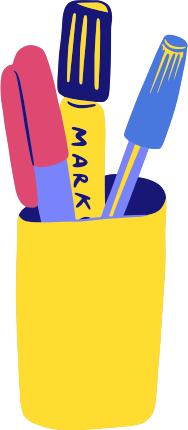 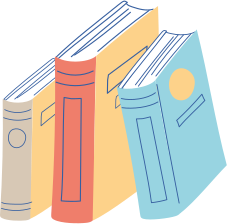 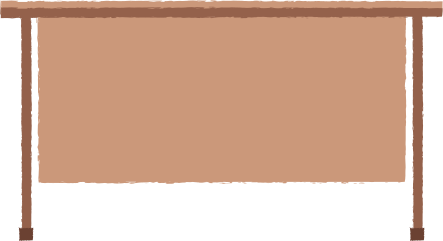 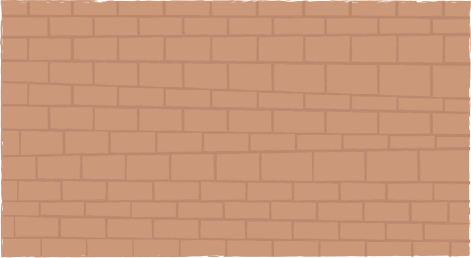 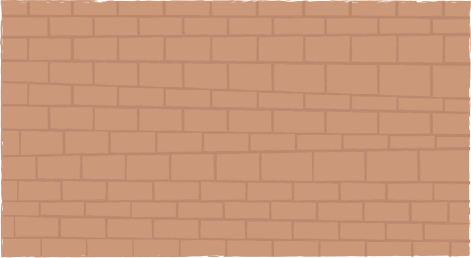 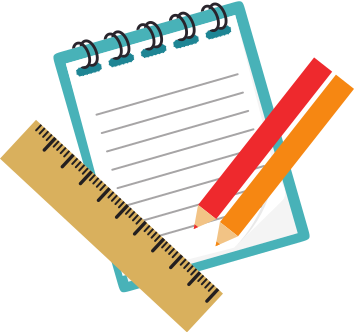 KHỞI ĐỘNG
Quan sát hóa đơn tiền điện ở hình bên. Hãy cho biết tổng lượng điện tiêu thụ trong tháng và số tiền phải trả (chưa tính thuế giá trị gia tăng).
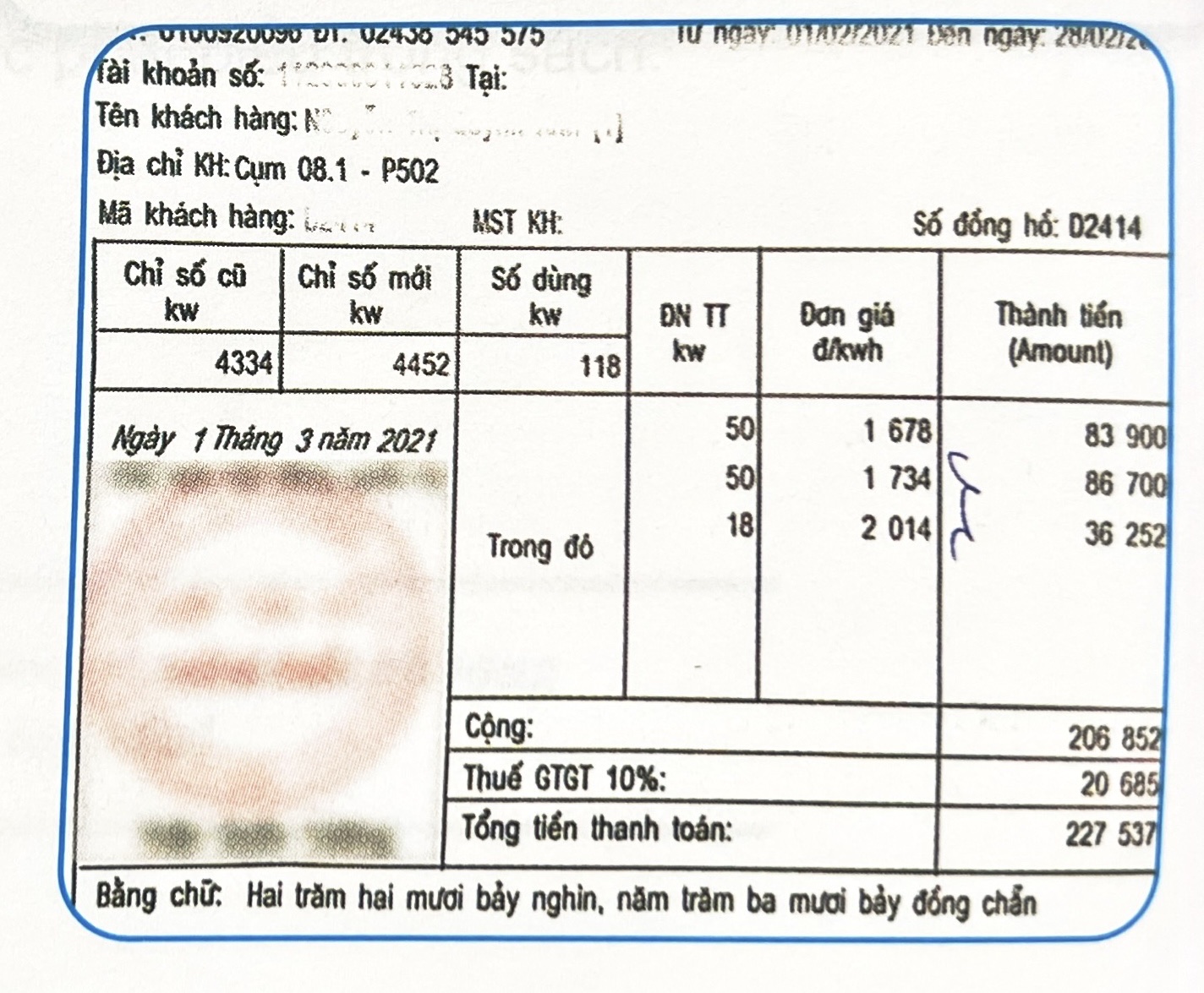 Có cách nào mô tả sự phụ thuộc của số tiền phải trả vào tổng lượng điện tiêu thụ hay không?
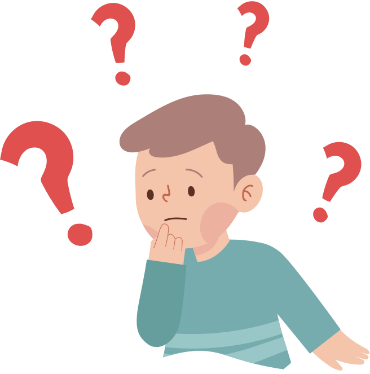 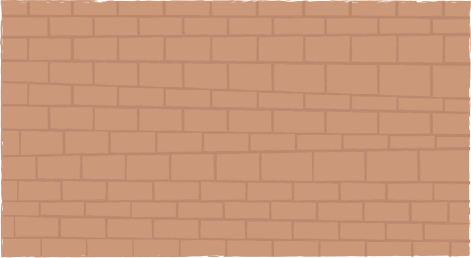 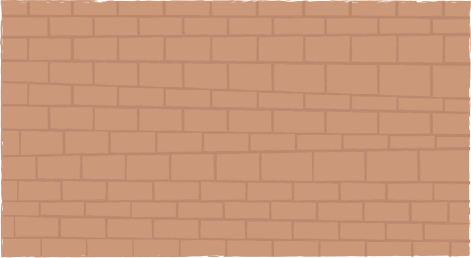 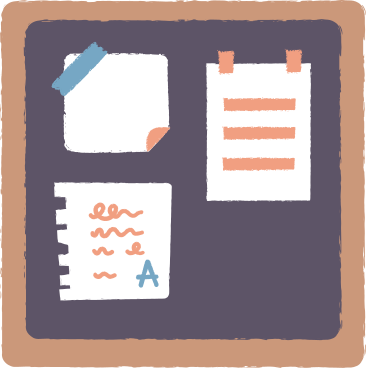 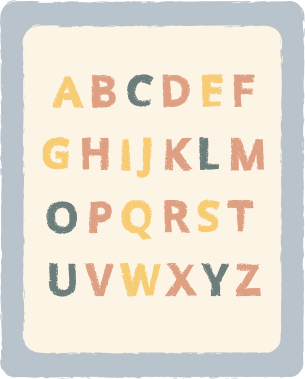 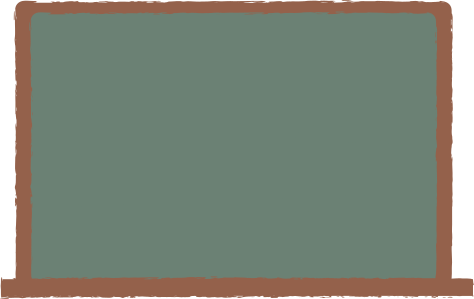 CHƯƠNG VI: HÀM SỐ,
 ĐỒ THỊ VÀ ỨNG DỤNG
BÀI 15: HÀM SỐ
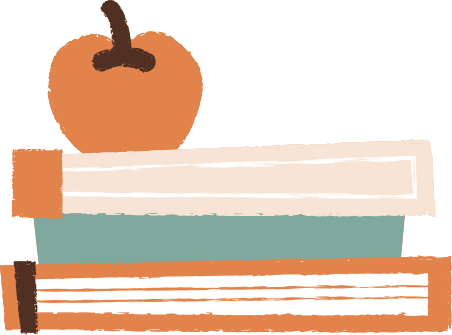 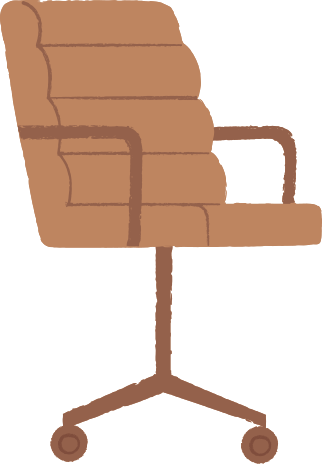 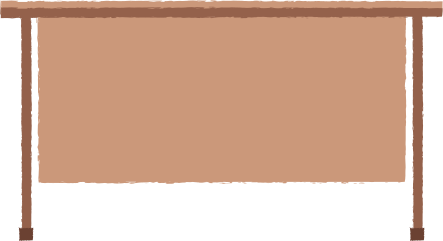 NỘI DUNG BÀI HỌC
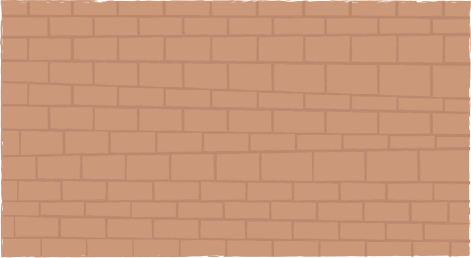 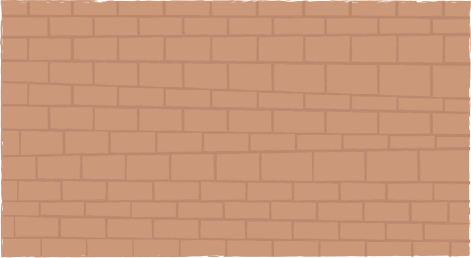 Khái niệm hàm số
01
02
03
Đồ thị hàm số
Sự đồng biến, nghịch biến của hàm số
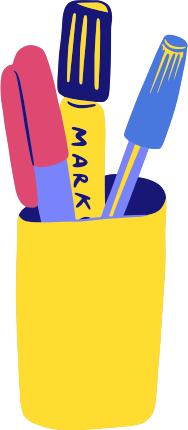 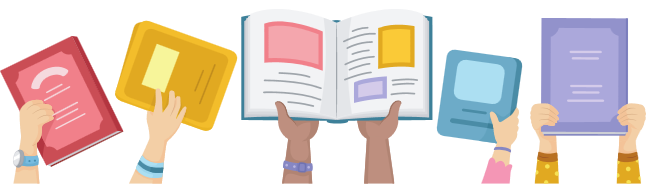 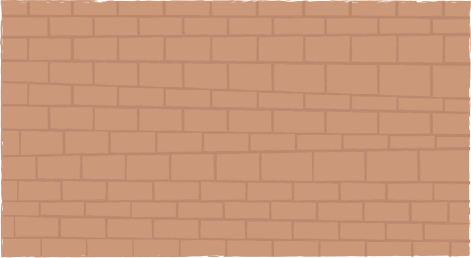 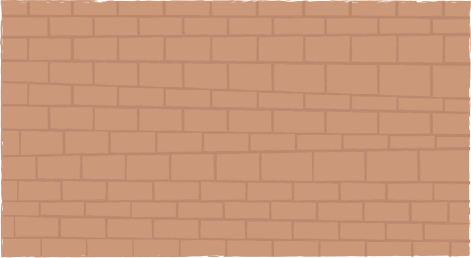 01
Khái niệm hàm số
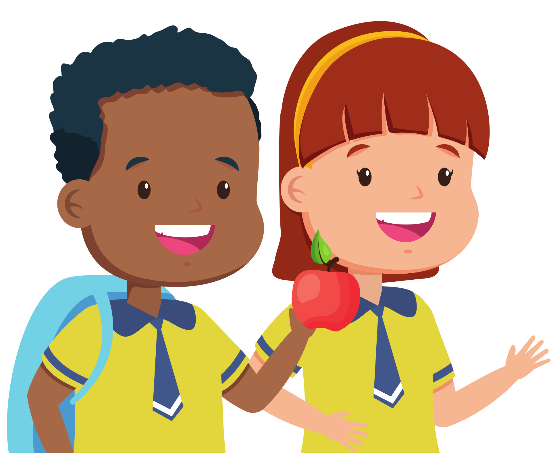 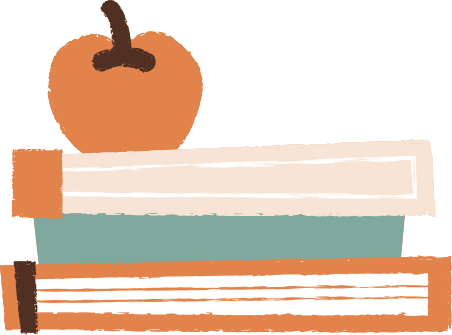 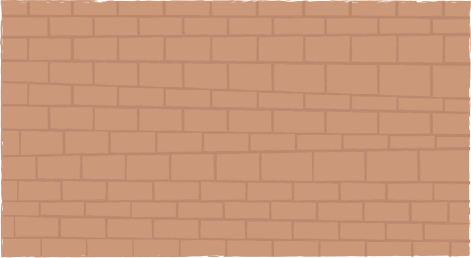 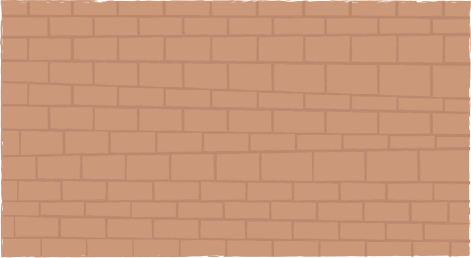 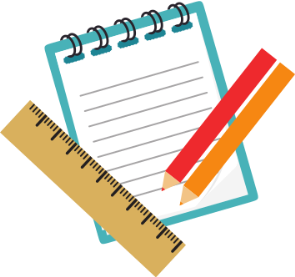 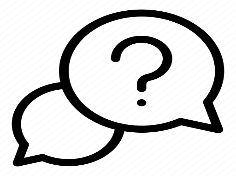 HĐ 1:
Bảng 6.1 cho biết nồng độ bụi PM 2.5 trong không khí theo thời gian trong ngày 25-3-2021 là một trạm quan trắc ở Thủ đô Hà Nội:
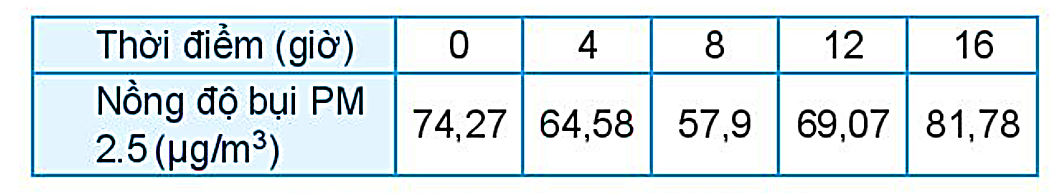 THẢO LUẬN NHÓM
Các em hãy đọc nội dung của HĐ 1 và trả lời câu hỏi.
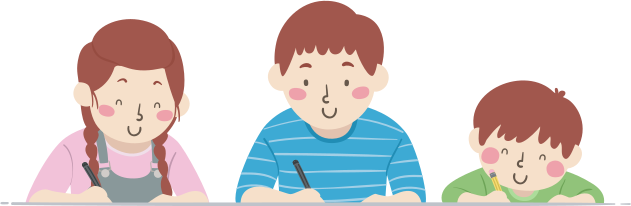 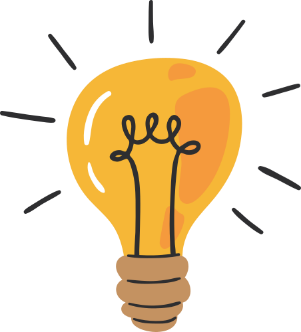 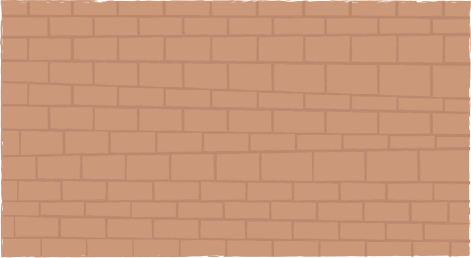 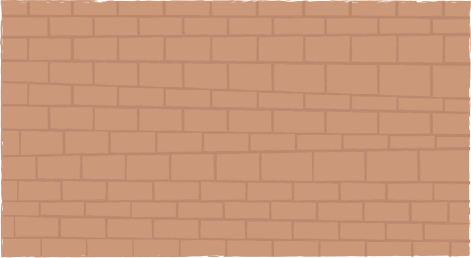 a) Hãy cho biết nồng độ bụi PM 2.5 tại mỗi thời điểm 8 giờ, 12 giờ, 16 giờ.
b) Trong Bảng 6.1, mỗi thời điểm tương ứng với bao nhiêu giá trị của nồng độ bụi PM 2.5?
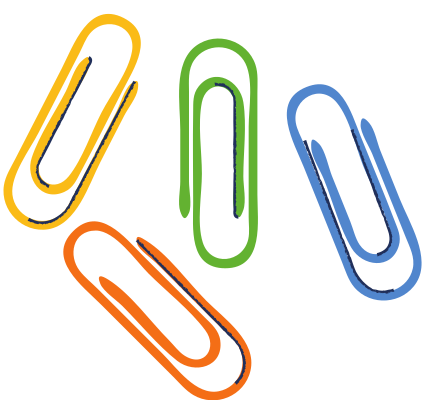 Giải
a)
Thời điểm 8 giờ: 57,9.
Thời điểm 12 giờ: 69,07.
Thời điểm 16 giờ: 81,78.
b) 
Mỗi thời điểm tương ứng với một giá trị của nồng độ bụi PM 2.5.
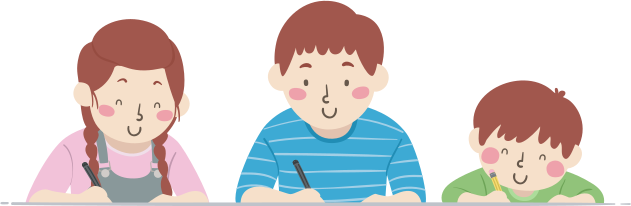 THẢO LUẬN NHÓM
Các em hãy đọc nội dung của HĐ 2 và trả lời câu hỏi.
Quan sát Hình 6.1
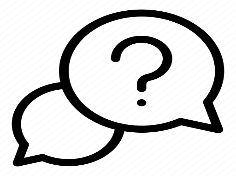 HĐ 2:
a) Thời gian theo dõi mực nước biển ở Trường Sa được thể hiện trong hình từ năm nào đến năm nào?
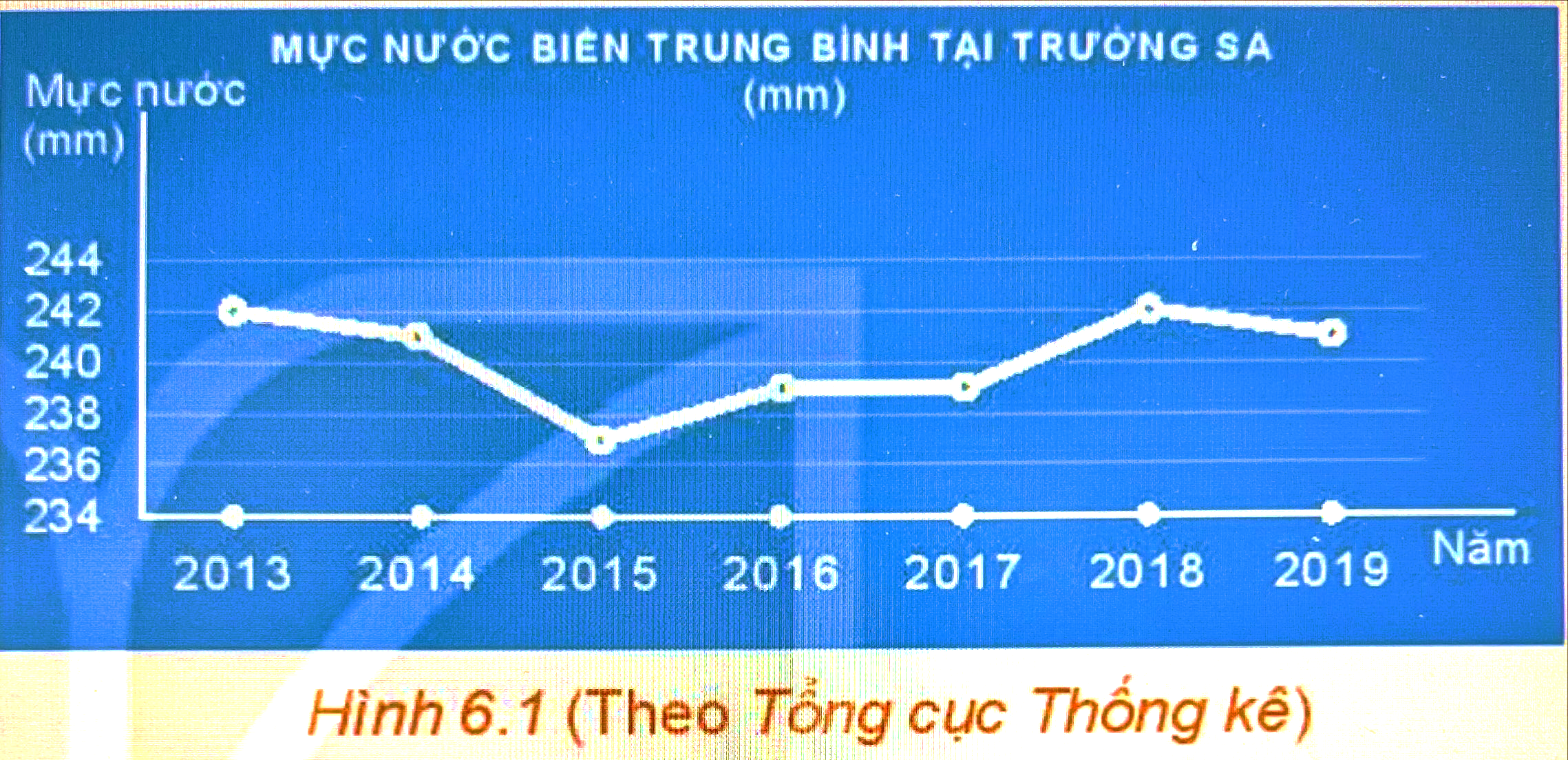 b) Trong khoảng thời gian đó, năm nào mực nước biển trung bình tại Trường Sa cao nhất, thấp nhất?
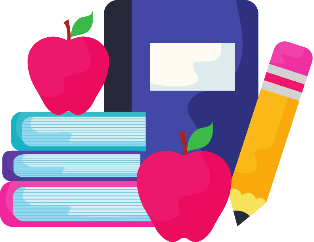 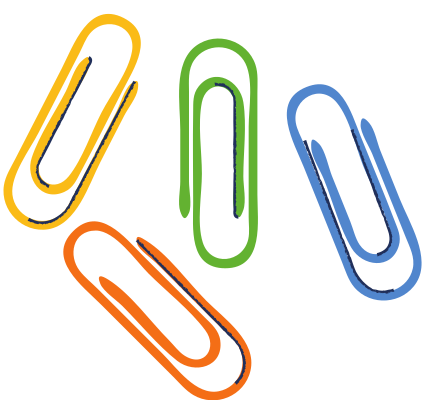 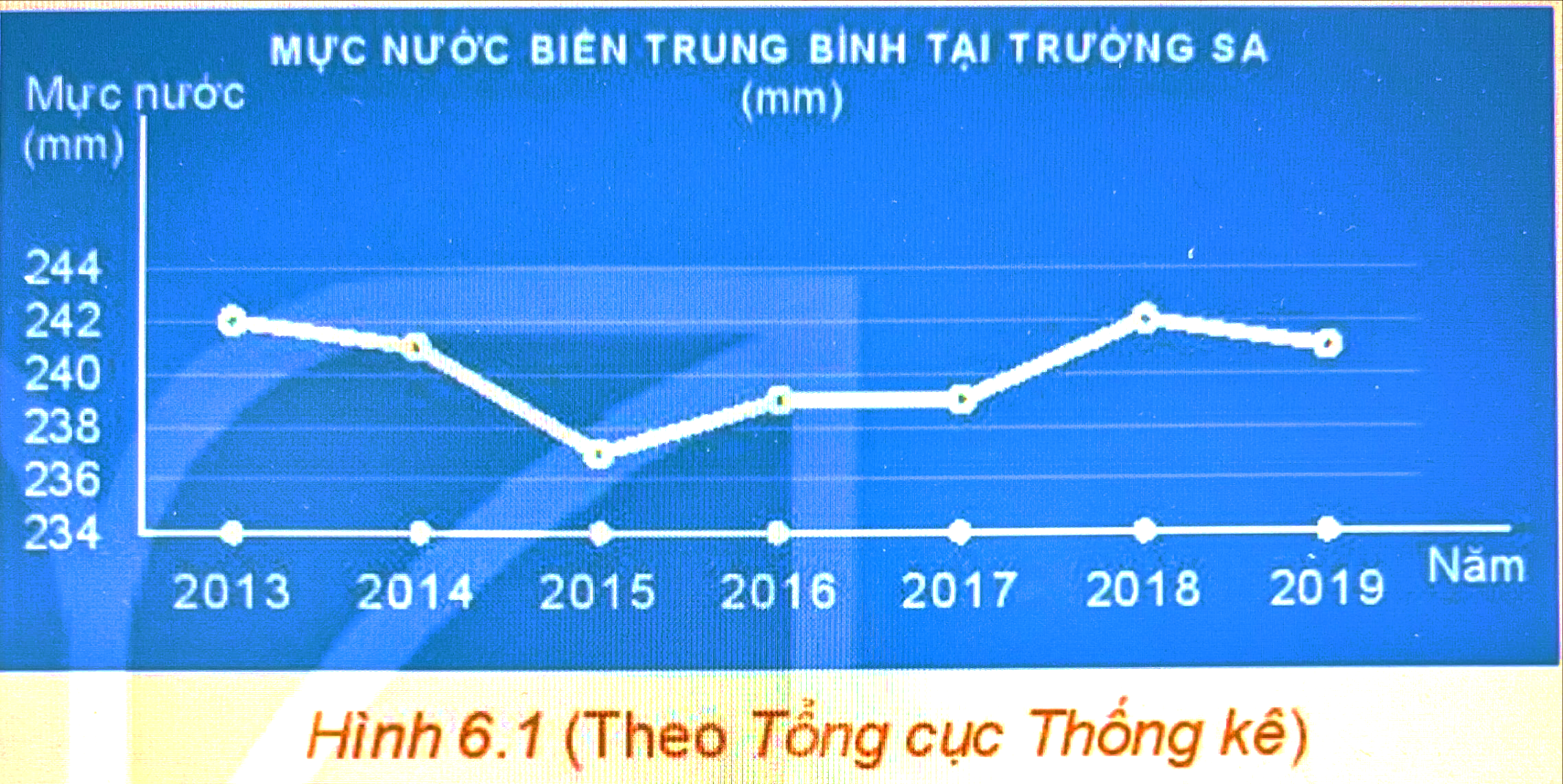 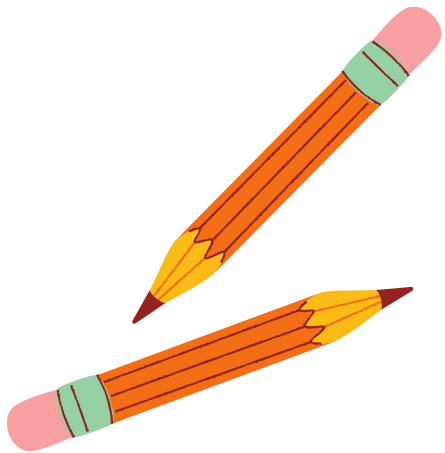 Giải
a) Từ năm 2013 đến năm 2019.
b) Năm mực nước cao nhất: 2013 và 2018 (242mm).
    Năm mực nước thấp nhất: 2015 (237mm).
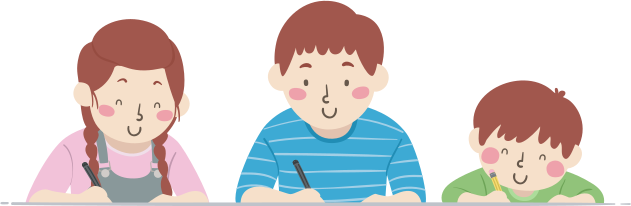 THẢO LUẬN NHÓM
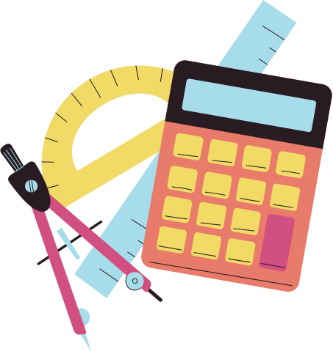 Các em hãy đọc nội dung của HĐ 3 và trả lời câu hỏi.
Tính tiền điện.
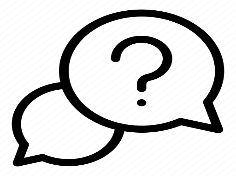 HĐ 3:
a) Dựa vào Bảng 6.2 về giá bán lẻ điện sinh hoạt, hãy tính số tiền phải trả ứng với mỗi lượng điện tiêu thụ ở Bảng 6.3:
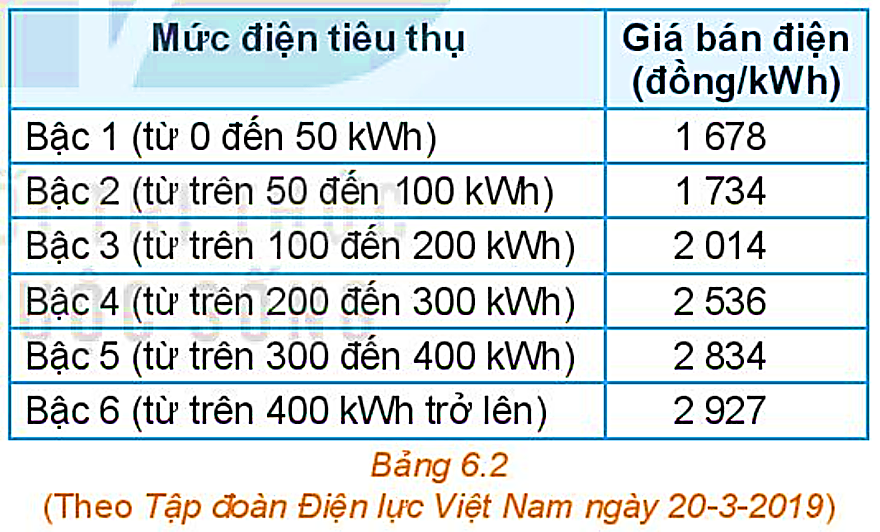 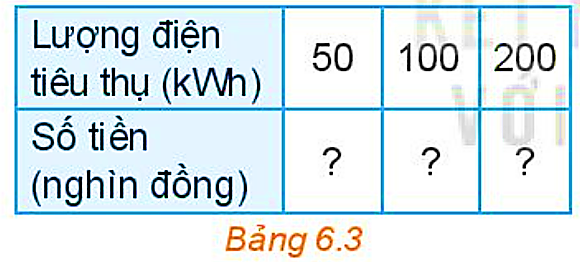 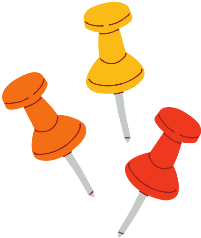 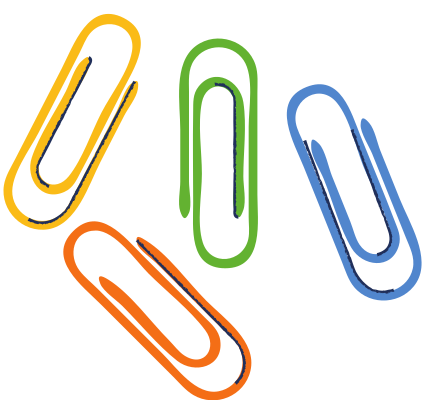 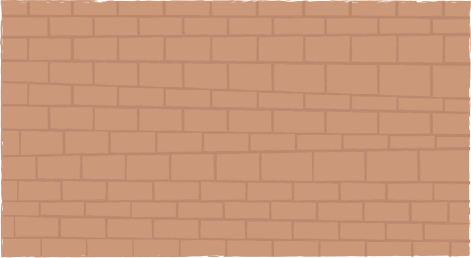 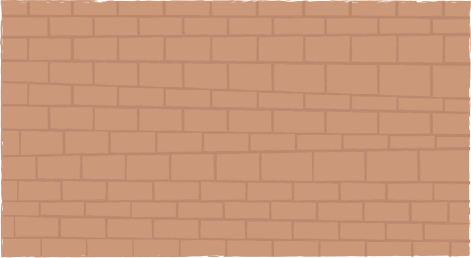 Giải
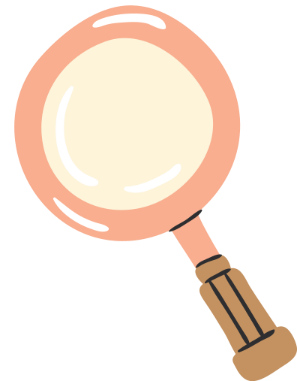 a) Lượng điện tiêu thụ:
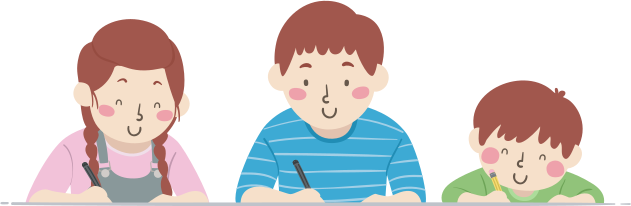 THẢO LUẬN NHÓM
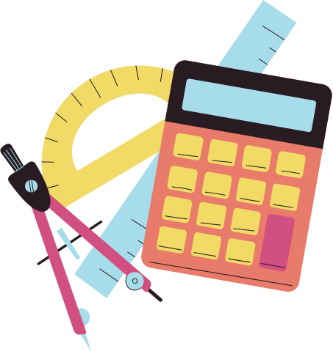 Các em hãy đọc nội dung của HĐ 3 và trả lời câu hỏi.
Tính tiền điện.
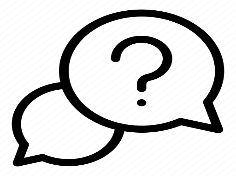 HĐ 3:
Giải
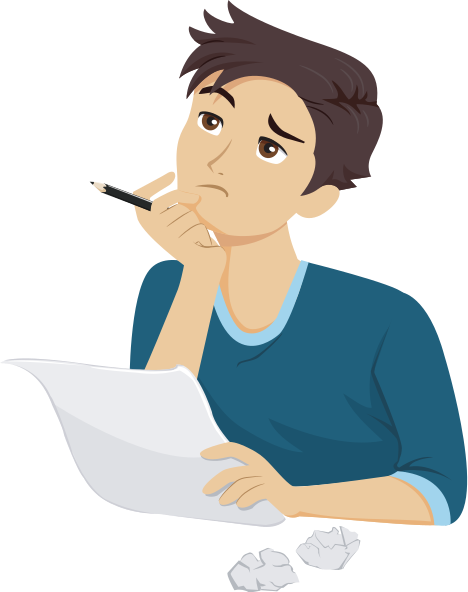 b)
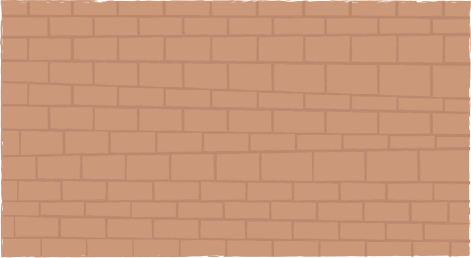 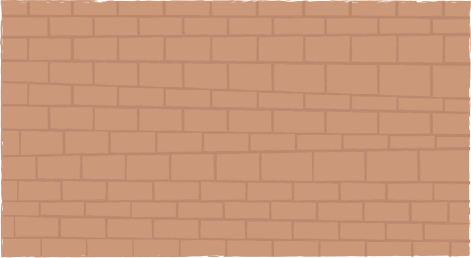 KẾT LUẬN
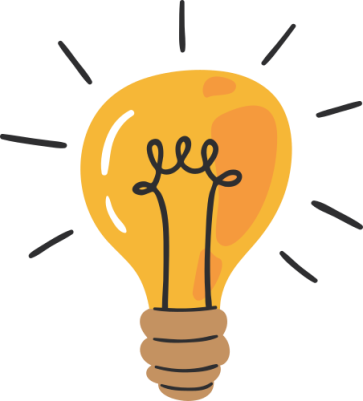 Nếu với mỗi giá trị của x thuộc tập hợp số D có một và chỉ một giá trị tương ứng của y thuộc tập số thực R thì ta có một hàm số.
- Ta gọi x là biến số và y là hàm số của x.
- Tập hợp D gọi là tập xác định của hàm số.
- Tập tất cả các giá trị y nhận được, gọi là tập giá tri của hàm số.
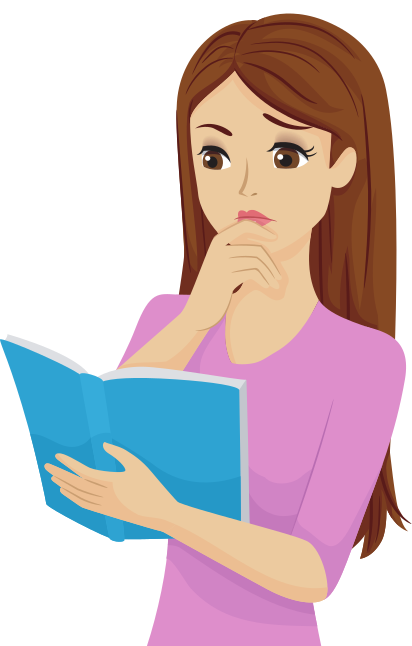 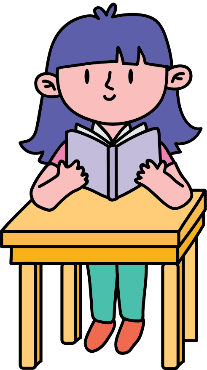 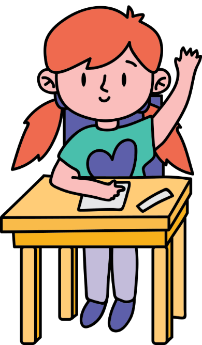 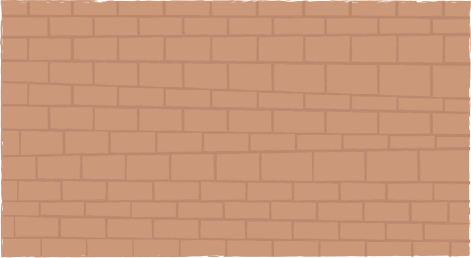 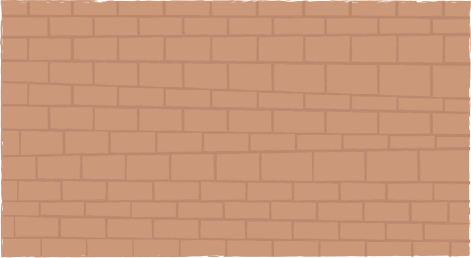 Ví dụ 1 (SGK – tr6)
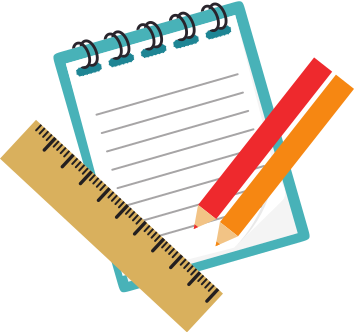 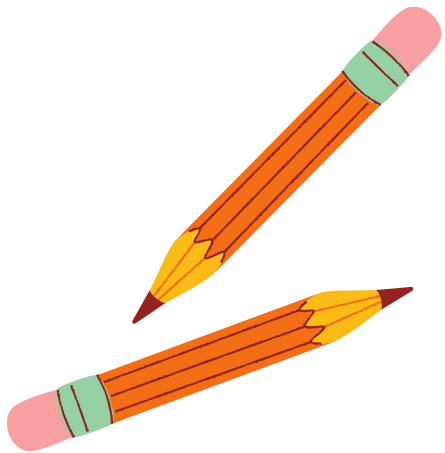 Quan sát lại bảng 6.1 trong HĐ1
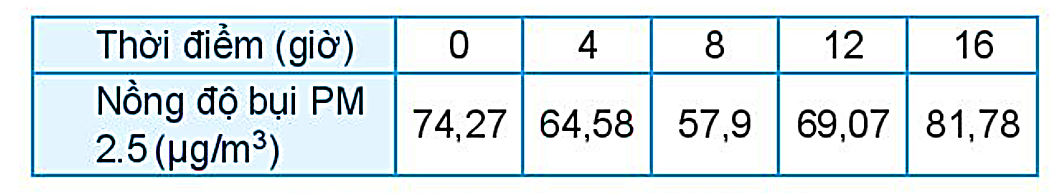 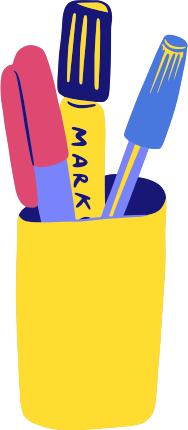 Ví dụ 2 (SGK – tr6)
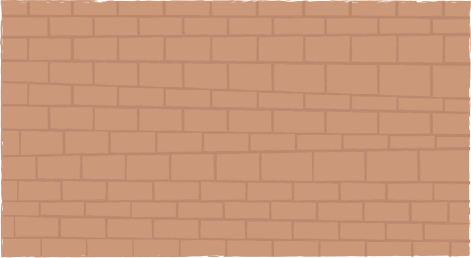 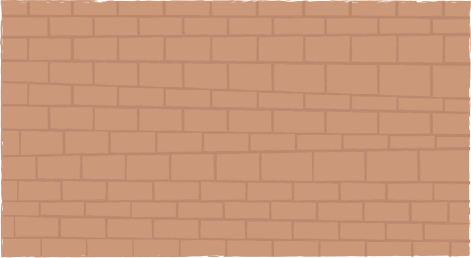 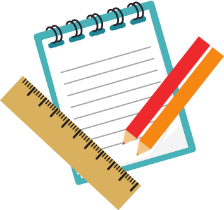 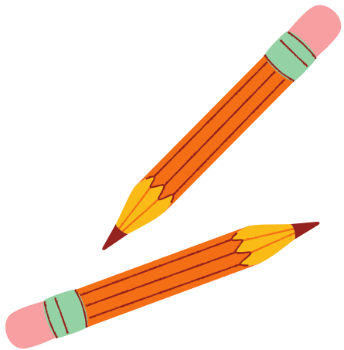 Giải
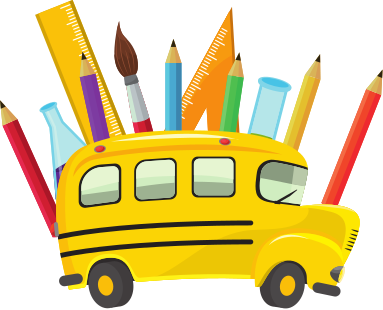 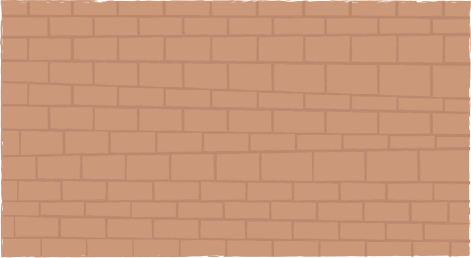 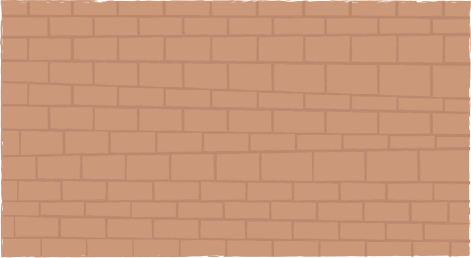 Ví dụ 3 (SGK – tr6)
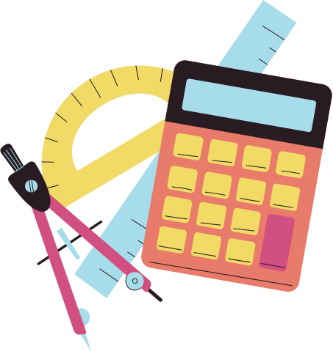 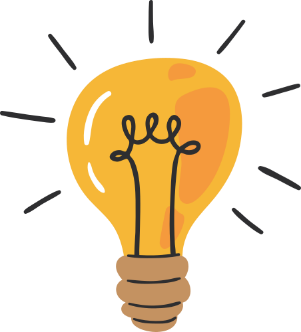 Giải
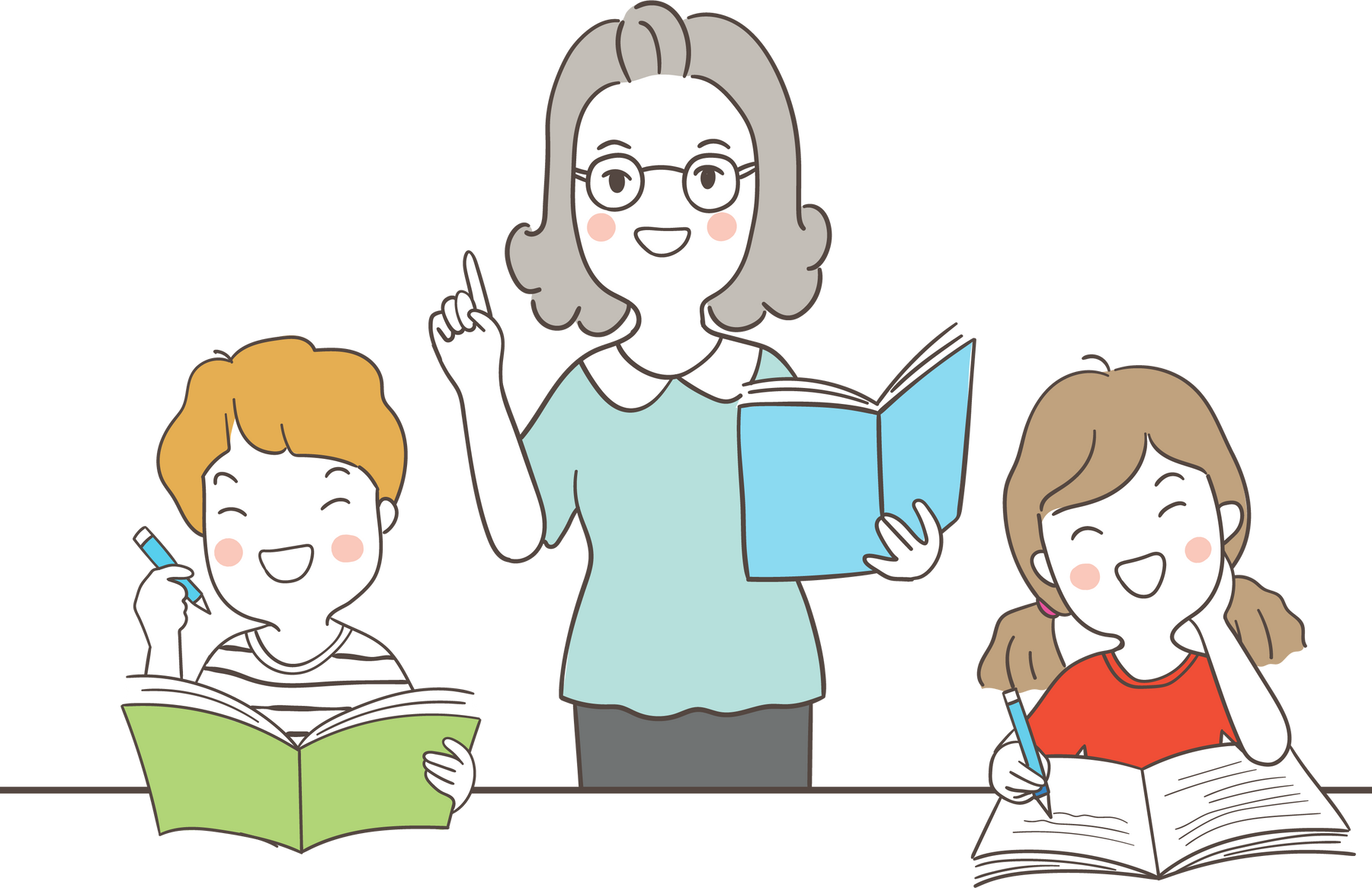 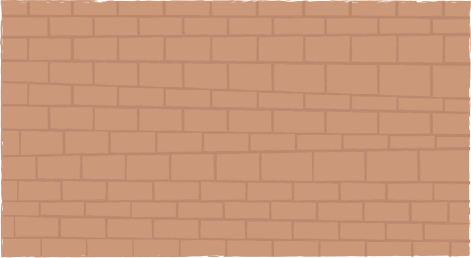 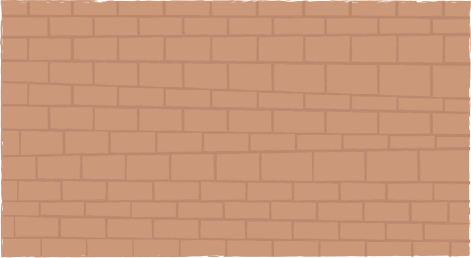 LƯU Ý
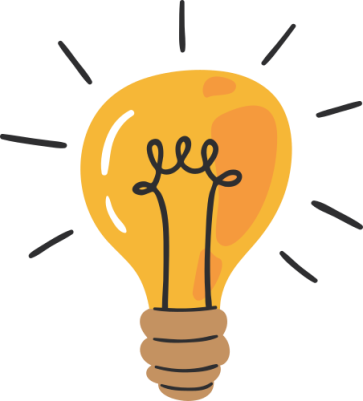 Khi cho hàm số bằng công thức y = f(x) mà không chỉ rõ tập xác định của nó thì ta quy ước tập xác định của hàm số là tập hợp tất cả các số thực x sao cho biểu thức f(x) có nghĩa.
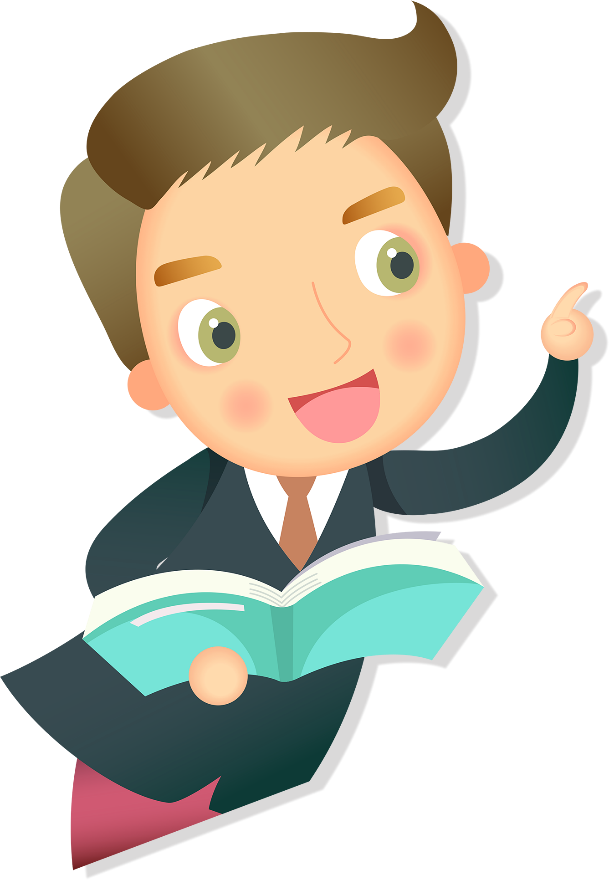 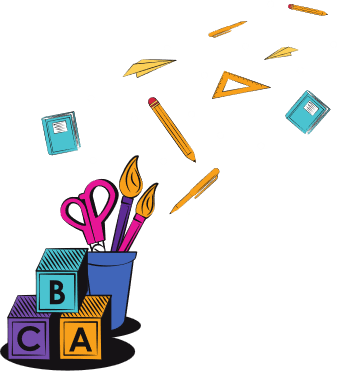 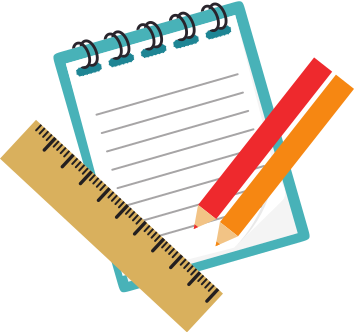 LUYỆN TẬP 1
a) Hãy cho biết Bảng 6.4 có cho ta một hàm số hay không. Nếu có, tìm tập xác định và tập giá trị của hàm số đó.
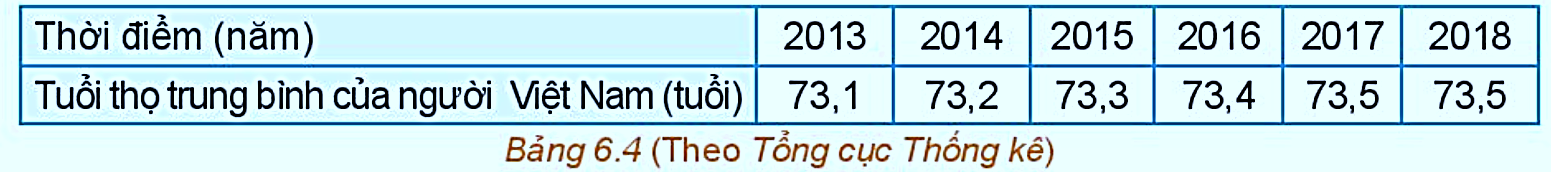 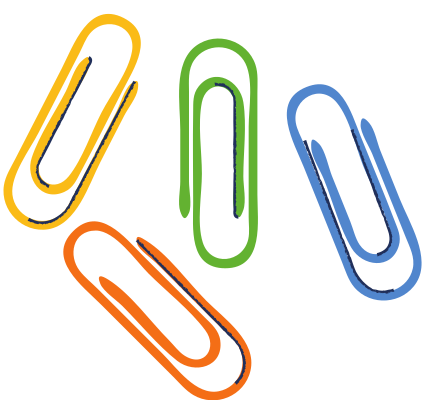 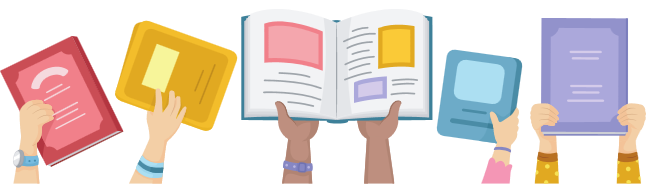 Giải
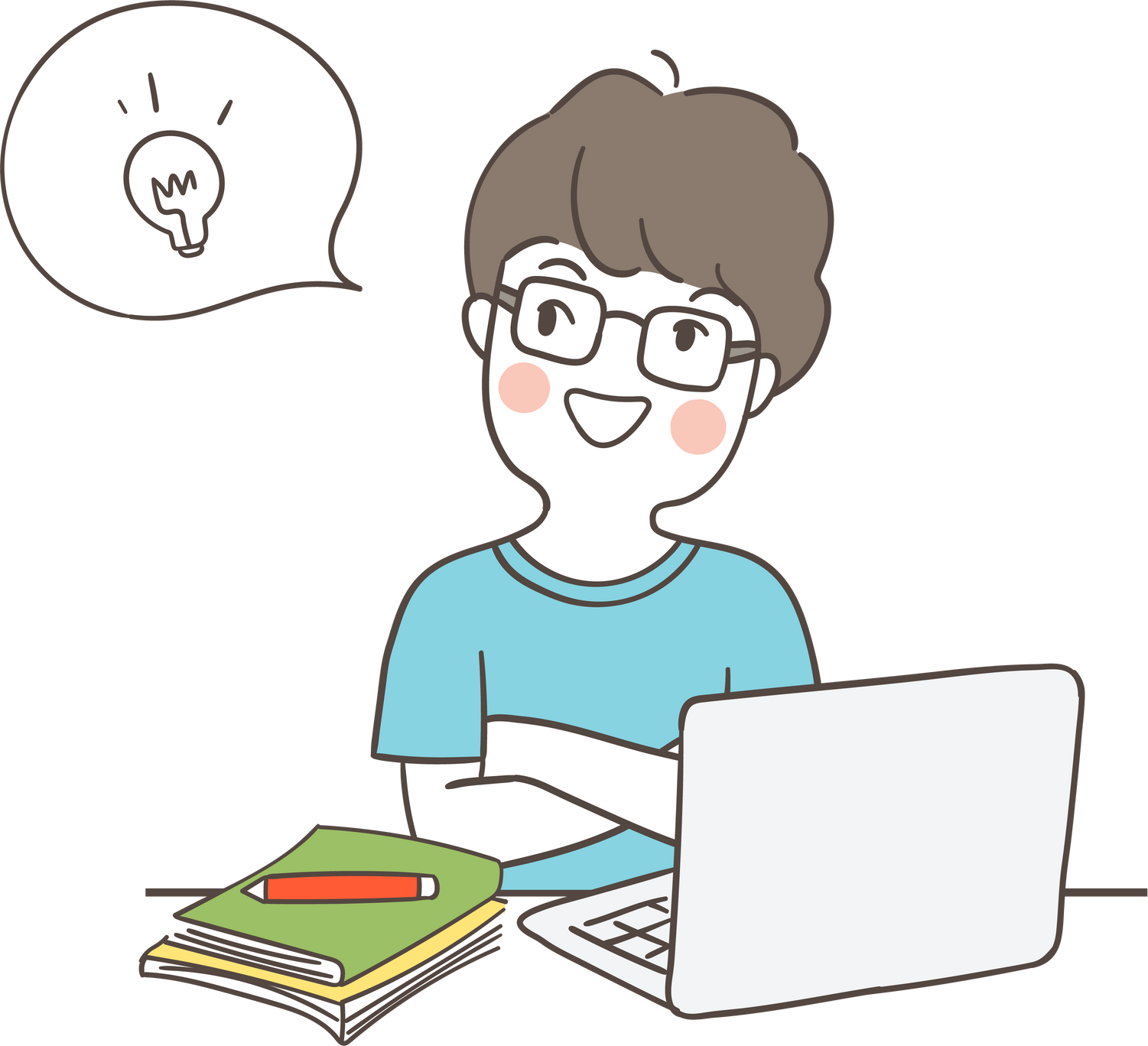 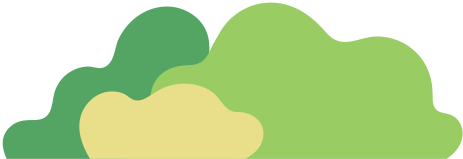 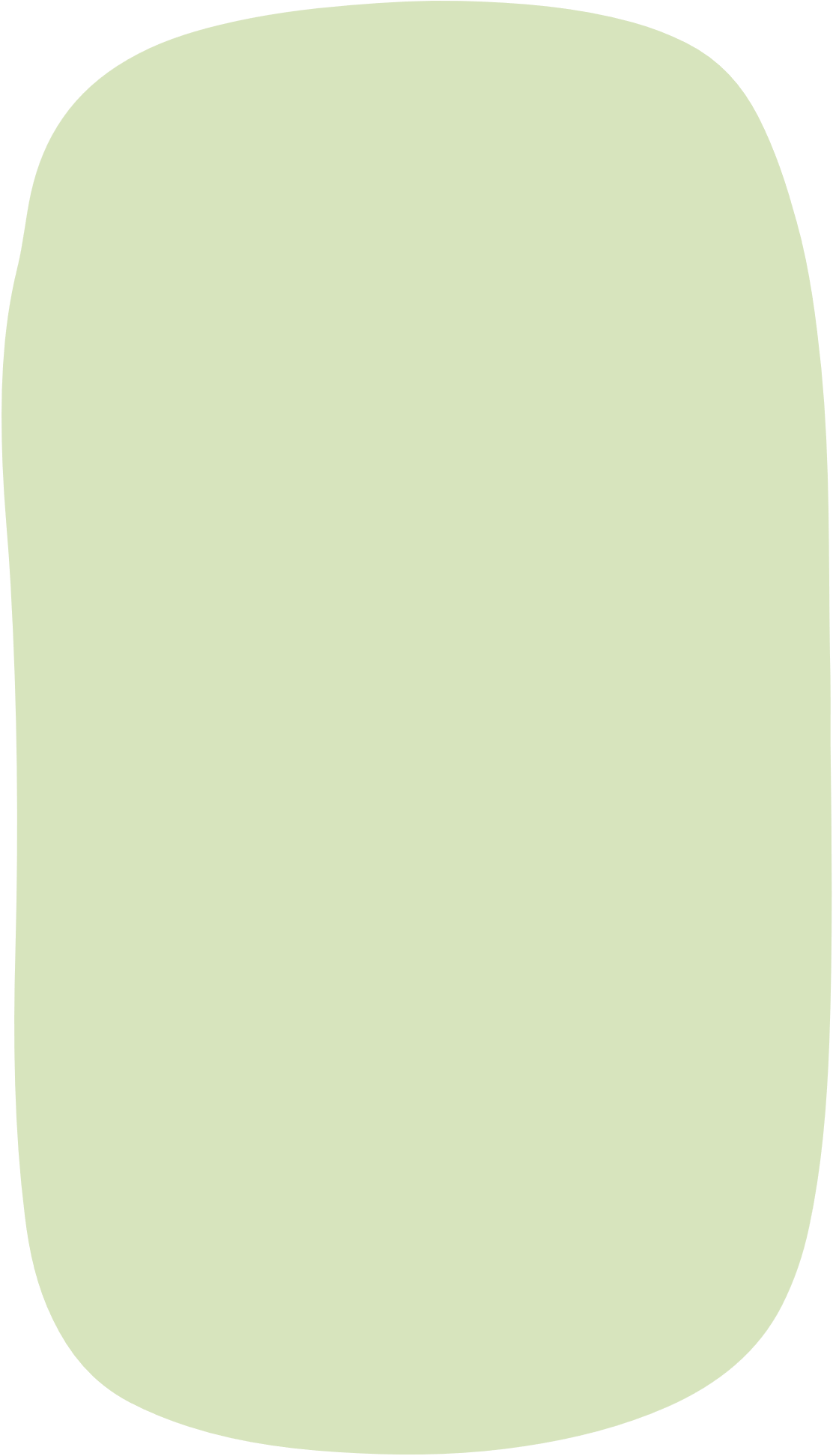 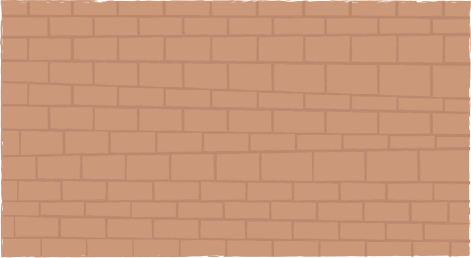 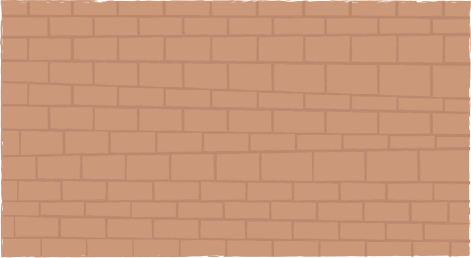 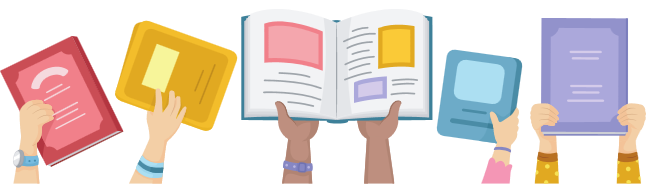 NHẬN XÉT
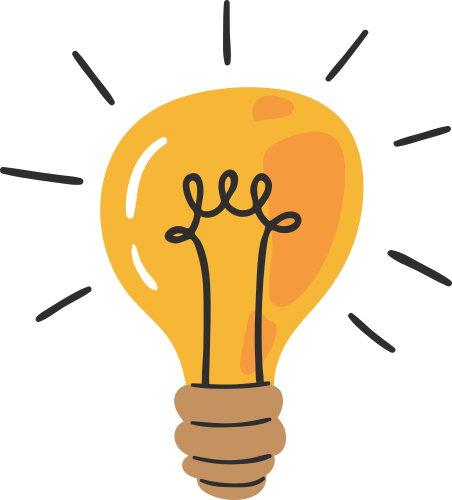 Một hàm số có thể được cho bằng bảng, bằng biểu đồ, bằng công thức hoặc mô tả bằng lời.
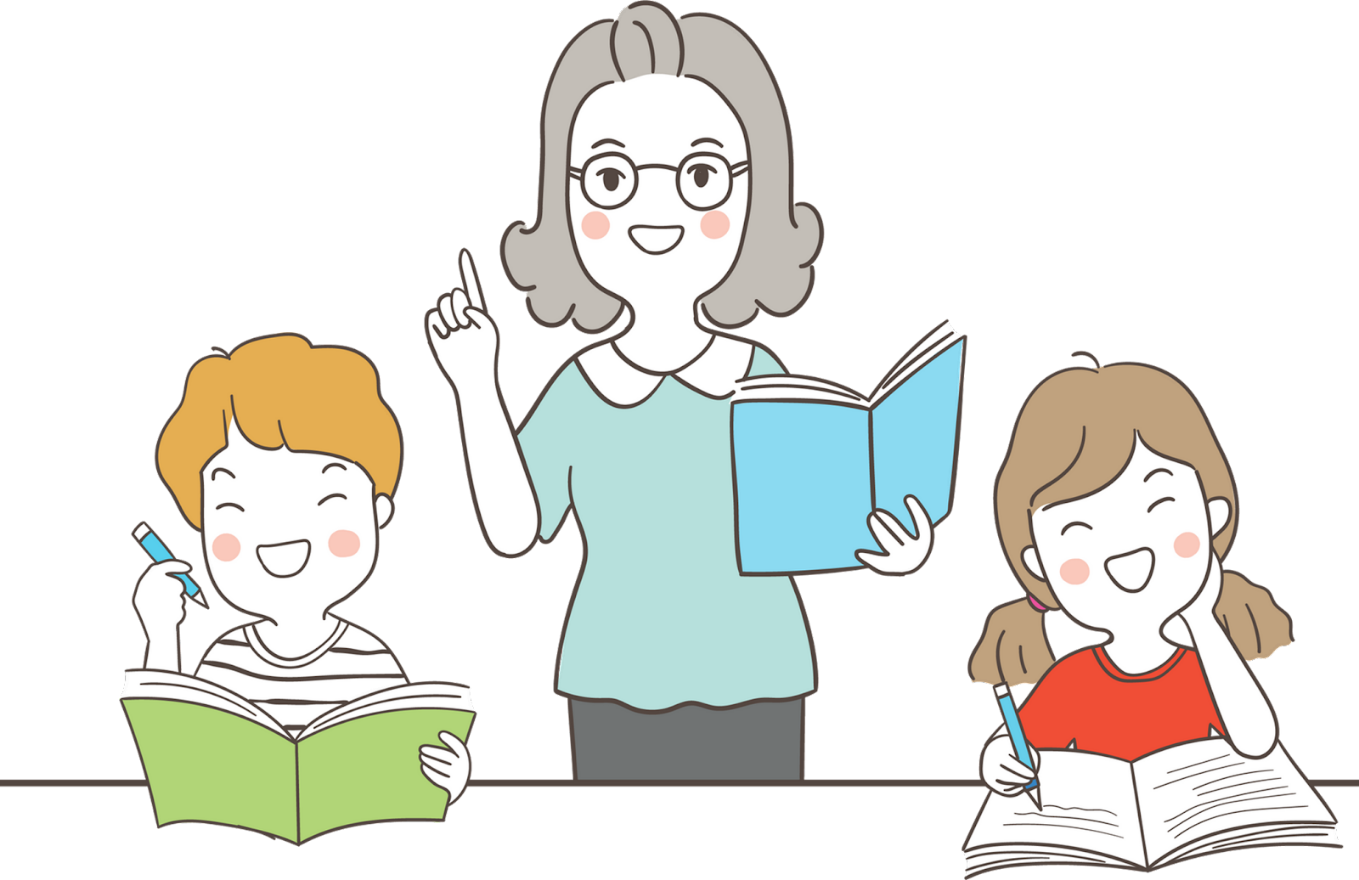 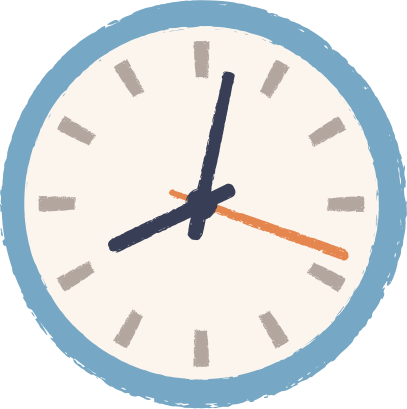 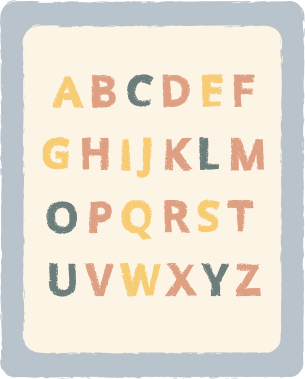 HƯỚNG DẪN VỀ NHÀ
Hoàn thành các 
bài tập trong SBT.
Ghi nhớ 
kiến thức trong bài.
Chuẩn bị bài mới
 “Bài 16: Hàm số bậc 2”.
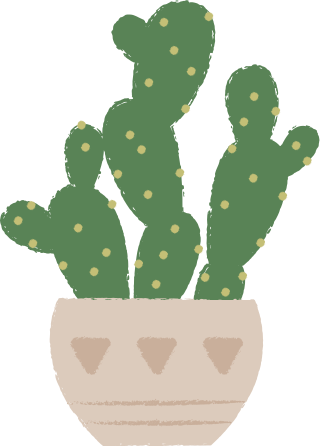 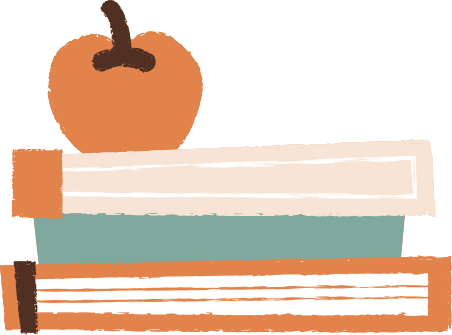 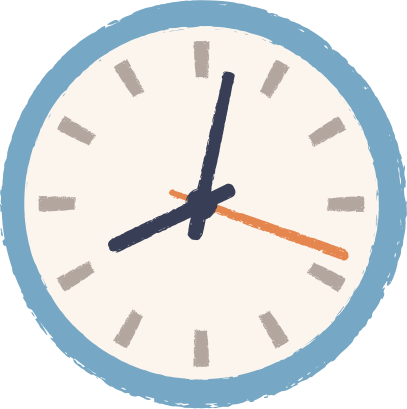 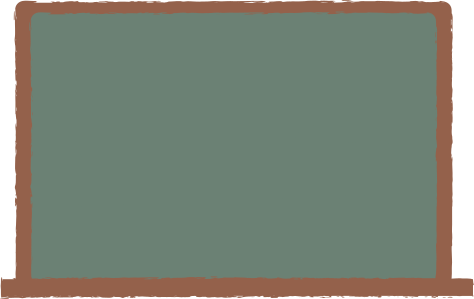 CẢM ƠN CÁC EM 
ĐÃ THEO DÕI BÀI HỌC!
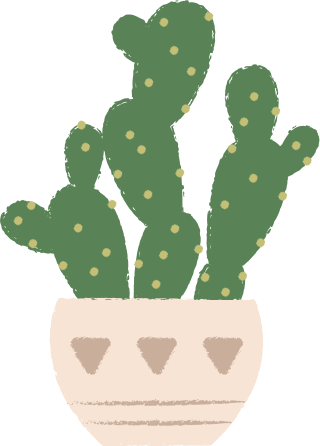 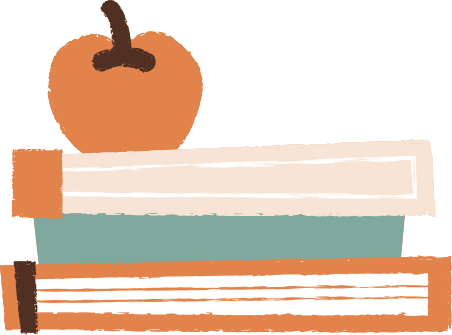 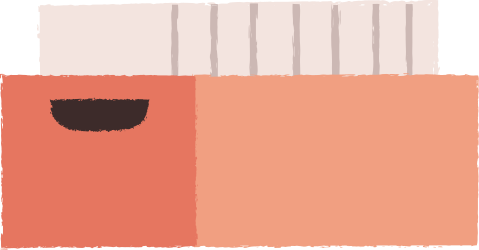